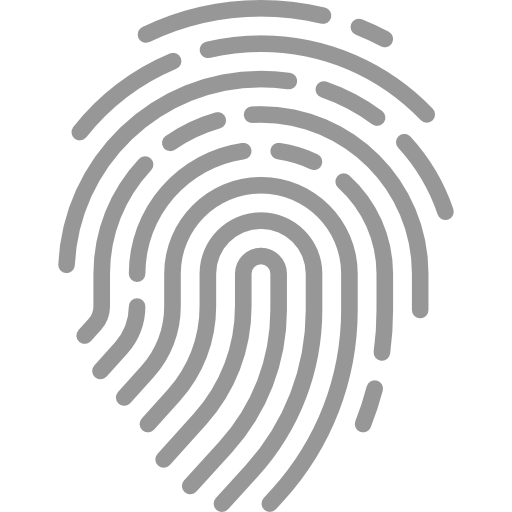 NUESTRA HUELLA
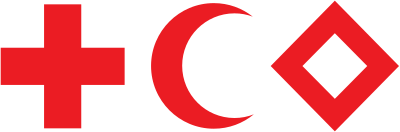 NIVEL 1 (Fácil) - 2 Puntos
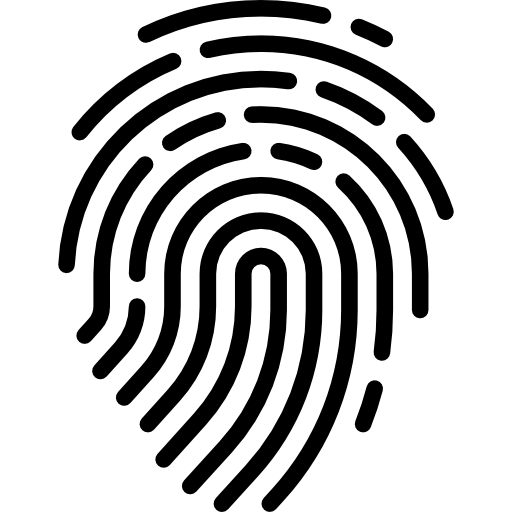 1
2) [Encuentre al infiltrado] La ley de RC/RC de un país no tiene por qué llamarse "ley", sino que puede llamarse:  
Decreto

b) Contrato 
 
c) Ordenamiento 

d) Reglamento
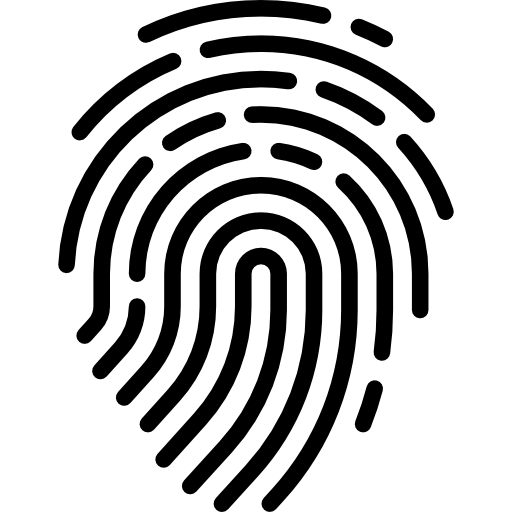 1
3) [Encuentre al infiltrado] Los estatutos o constituciones de las Sociedades Nacionales son documentos jurídicos internos que normalmente abordan cuestiones como: 

El liderazgo de la Sociedad Nacional

b) La afiliación a la Sociedad Nacional

c) La estructura de la Sociedad Nacional

d) La inmunidad de la Sociedad Nacional frente a la responsabilidad legal
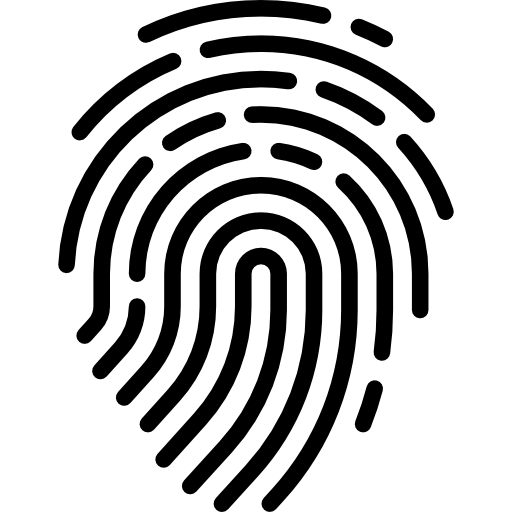 1
4) [Encuentre al infiltrado] Las leyes sectoriales pueden asignar a las Sociedades Nacionales funciones y responsabilidades específicas en ámbitos como: 

Asistencia social

b) Migración

c) Gestión del riesgo de desastres

d) Comercio de armas
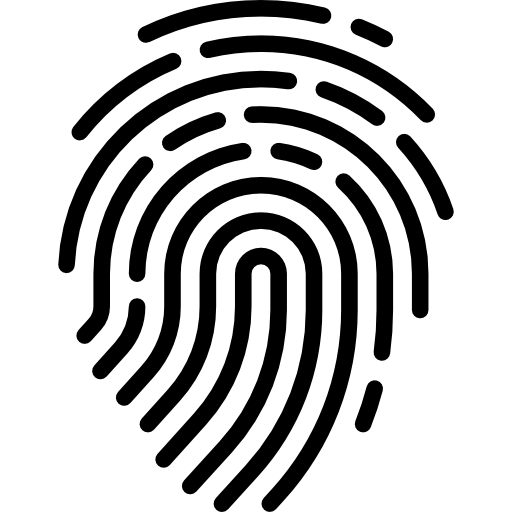 1
5) [Encuentre el infiltrado] Hay muchos tipos de impuestos que las Sociedades Nacionales pueden tener que pagar en el curso de sus actividades, incluidos los impuestos sobre:

Producción de armamentos

b) Importaciones de bienes a través de las fronteras nacionales o subnacionales

c) Ingresos de actividades

d) Compra y venta de inmuebles (por ejemplo, impuesto de timbres, impuesto sobre bienes inmuebles)
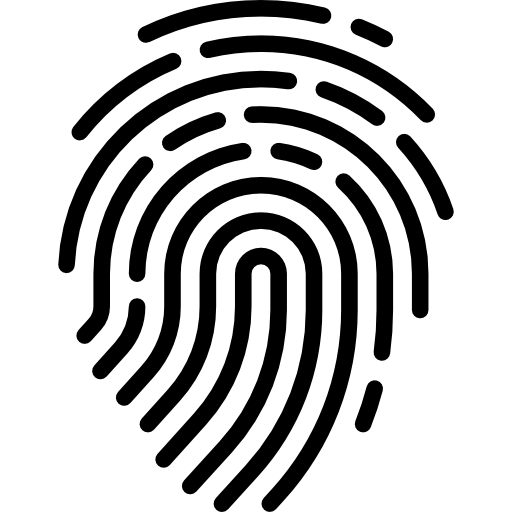 1
6) [Encuentre al infiltrado] Una Sociedad Nacional debe ser capaz de prestar sus servicios humanitarios en todo momento de conformidad con los Principios Fundamentales, en particular los de: 

Imparcialidad e Independencia

b) Imparcialidad y Neutralidad 

c) Neutralidad e Independencia 

d) Independencia y Universalidad
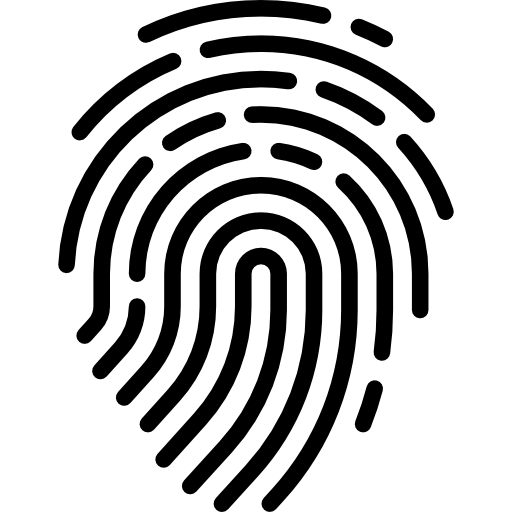 1
7) [Encuentre al infiltrado] De acuerdo con el Principio Fundamental de "Neutralidad", para seguir gozando de la confianza de todos, el Movimiento no puede tomar partido en las hostilidades ni participar en ningún momento en controversias de a: 
Carácter politico

b) Carácter comercial

c) Carácter ideológico

d) Temas religiosos
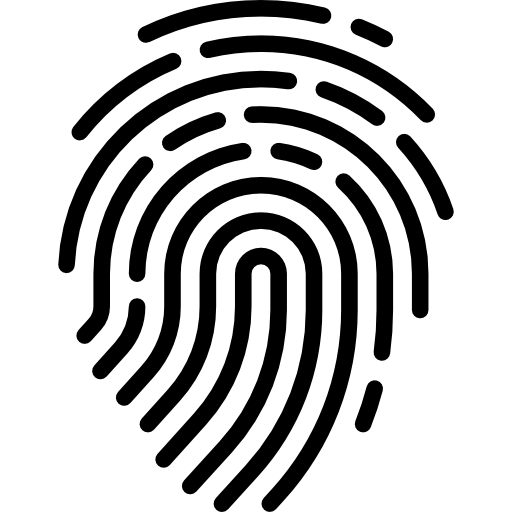 1
8) [Encuentre al infiltrado] Según el Principio Fundamental de 'Unidad’:
 
Sólo puede haber una Cruz Roja o una Sociedad de la Media Luna Roja en cada país

b) La Sociedad de la Cruz Roja o de la Media Luna Roja debe tener una única sede en la capital del país

c) La Cruz Roja o la Media Luna Roja deben estar abiertas a todos

d) La Cruz Roja o la Media Luna Roja deben llevar a cabo su labor humanitaria en todo el territorio del país
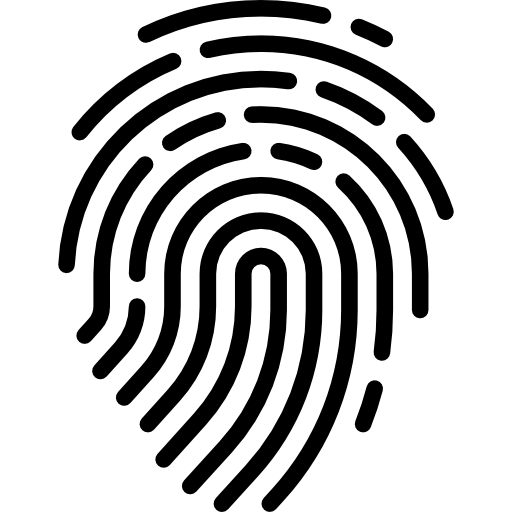 1
9) [Encontrar al infiltrado] El rol auxiliar de una Sociedad Nacional implica: 

Apoyar a sus autoridades públicas reemplazando al servicio nacional de salud en tiempos de emergencia

b) Apoyar a sus autoridades públicas complementando o sustituyendo los servicios públicos humanitarios

c) Actuar de conformidad con el principio fundamental de neutralidad 

d) Actuar de conformidad con el Principio Fundamental de Independencia
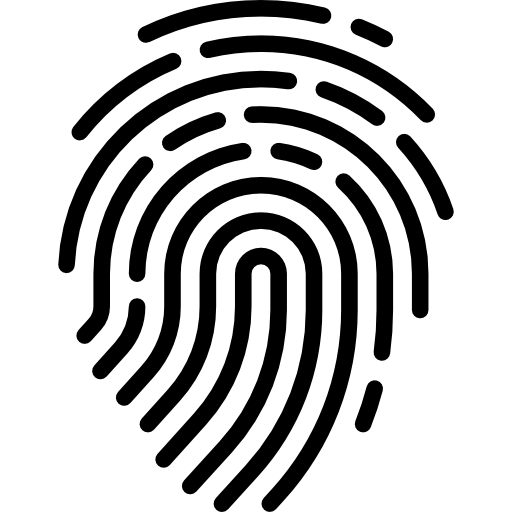 1
10) [Encuentre al infiltrado] Según la Resolución 2 de la 30ª Conferencia Internacional, los poderes públicos y las Sociedades Nacionales, como auxiliares, gozan de una asociación específica y distintiva...

... que implican responsabilidades mutuas

b) ... que conlleva beneficios mutuos

c) ... basada en la legislación internacional y nacional

d) ... basada en la voluntad del pueblo expresada en un referéndum
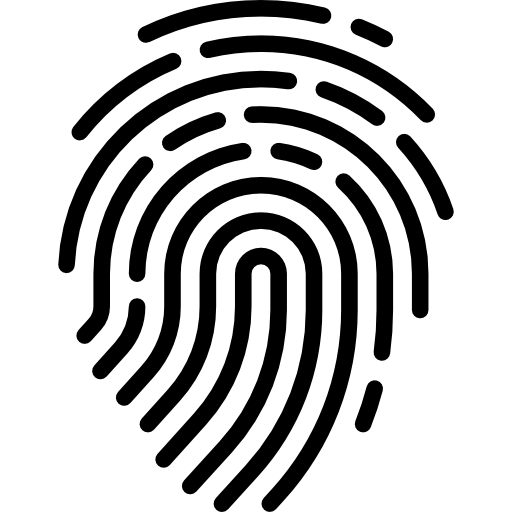 1
11) [Encuentre al infiltrado] El primer paso en el desarrollo de una estrategia de abogacía es la elaboración de mensajes clave de abogacía. Un mensaje de abogacía tiene tres elementos:  
Un problema

b) Una solución

c) Una hipótesis

d) Una petición
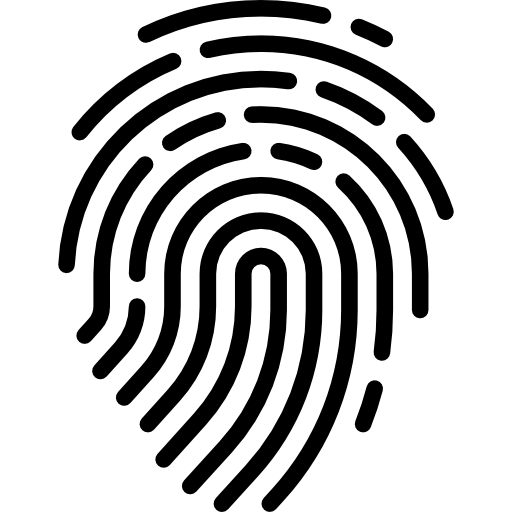 1
12) [Encuentre al infiltrado] Las Sociedades Nacionales cooperan con los poderes públicos en:

 
Garantizar el respeto del derecho internacional de los derechos humanos

b) La prevención de enfermedades

c) La promoción de la salud y la mitigación del sufrimiento humano 

d) Garantizar el respeto del derecho internacional humanitario
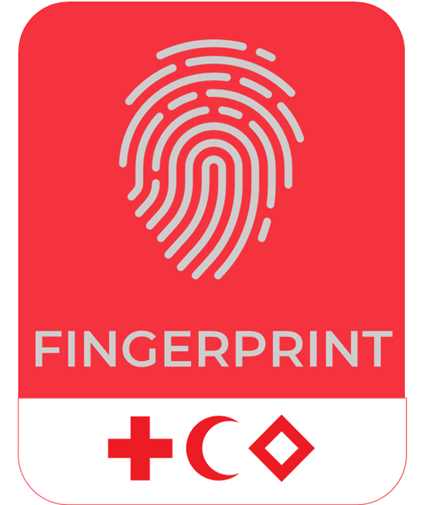 NIVEL 2 (Intermedio) – 4 Puntos
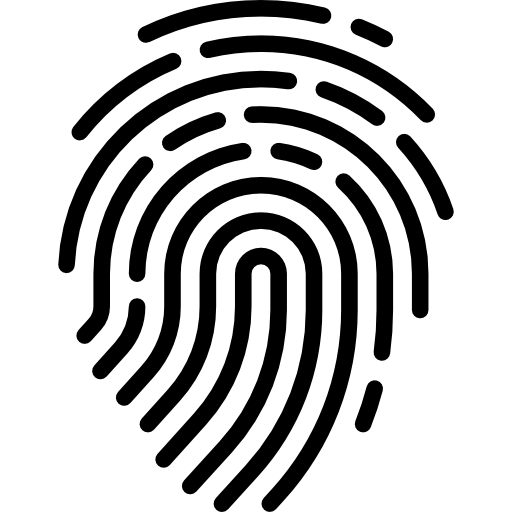 2
2)La Comisión Mixta CICR/Federación Internacional para los Estatutos de las Sociedades Nacionales ("Comisión Mixta de Estatutos") está encargada de  

Apoyar a las Sociedades Nacionales para que refuercen su base jurídica, centrándose específicamente en los estatutos de las Sociedades Nacionales y las leyes de la CR/MLR

Apoyar a las Sociedades Nacionales para que refuercen su base jurídica, centrándose específicamente en los estatutos de las Sociedades Nacionales 

Apoyar a las Sociedades Nacionales para que refuercen su base jurídica, prestando especial atención a las leyes de la CR/MLR.

Apoyar a las Sociedades Nacionales para que refuercen su base jurídica, centrándose específicamente en el respeto de los Principios Fundamentales
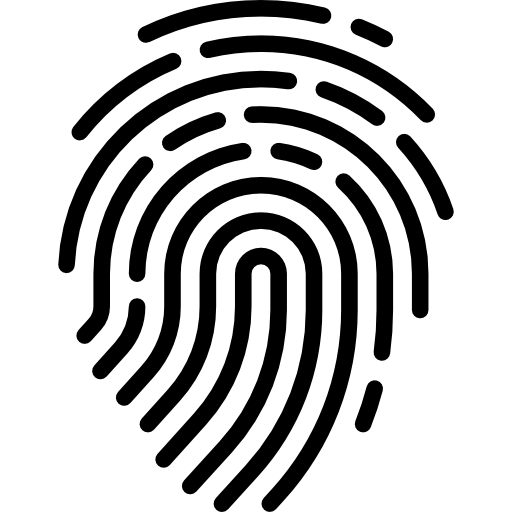 2
3) Las leyes sectoriales, como las relacionadas con los desastres, la migración o la salud, pueden ofrecer facilidades legales a una Sociedad Nacional. Al mismo tiempo:a) Se debería acordar un Memorando de Entendimiento específico para cada servicio jurídico a fin de garantizar su aplicación. 

b) La ley de la CR/MLR de la Sociedad Nacional debería evitar la regulación de las facilidades jurídicas a fin de evitar la duplicación

c) Los estatutos o la constitución de la Sociedad Nacional deberían regular las facilidades jurídicas con más detalle para garantizar su aplicación.

d) Las facilidades jurídicas también pueden incluirse en la ley de la CR/MLR de la Sociedad Nacional, en cuyo caso se aplicarán generalmente a todas las actividades de la Sociedad Nacional (y no a un solo sector).
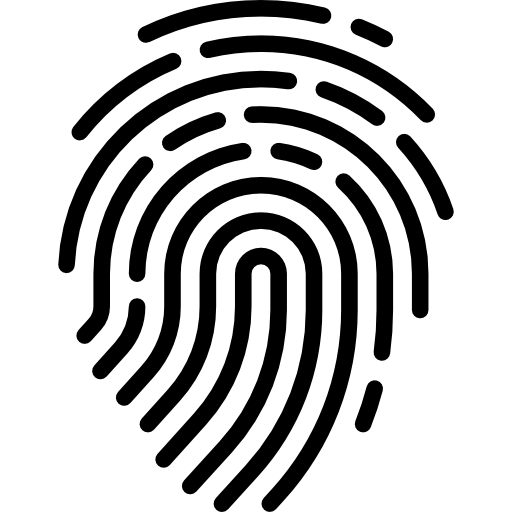 2
4) Las leyes, las políticas, los planes y los acuerdos sectoriales pueden prever la participación de las Sociedades Nacionales en los principales órganos de decisión y coordinación. La participación en los órganos de decisión y coordinación permite a las Sociedades Nacionales:
 
a) Representar y defender las necesidades de los grupos más vulnerables de la sociedad

b) Contribuir con sus propios fondos al presupuesto público para la respuesta de emergencia

c) Influir en las decisiones del gobierno sobre el reparto de competencias y responsabilidades entre las distintas agencias y organizaciones

d) Desarrollar vínculos con otras organizaciones intergubernamentales
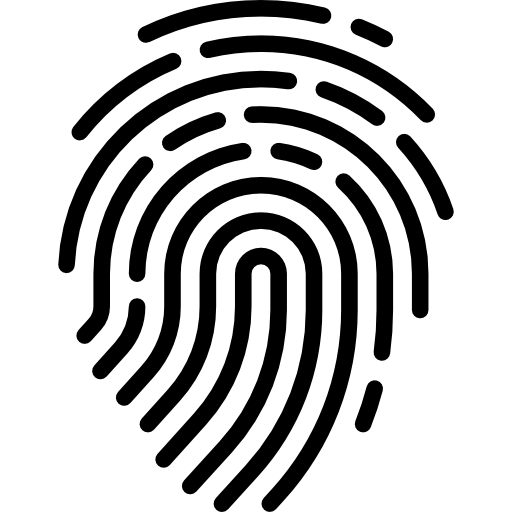 2
5) La Unidad de Derecho relativo a Desastres de la IFRC ha desarrollado un Modelo de Acuerdo Pre-Desastre destinado a ser suscrito por la Sociedad Nacional, sus autoridades públicas y la IFRC. Su objetivo es facilitar la labor de la Cruz Roja y la Media Luna Roja en el país mediante funciones y responsabilidades previamente acordadas, así como facilidades jurídicas. El Modelo de Acuerdo Pre-Desastre: 
Es probable que sea más útil en contextos en los que las leyes nacionales ya proporcionan a la Sociedad Nacional una base jurídica sólida y completa

Prevé la inclusión de la Sociedad Nacional en los mecanismos de coordinación y comunicación establecidos a nivel nacional, pero no a nivel regional o local

Es probable que sea más útil en contextos en los que las leyes nacionales ya proporcionan a la IFRC una base jurídica sólida y completa

Describe detalladamente las funciones y responsabilidades respectivas de las partes en materia de preparación y respuesta a los desastres, incluidas las emergencias de salud pública
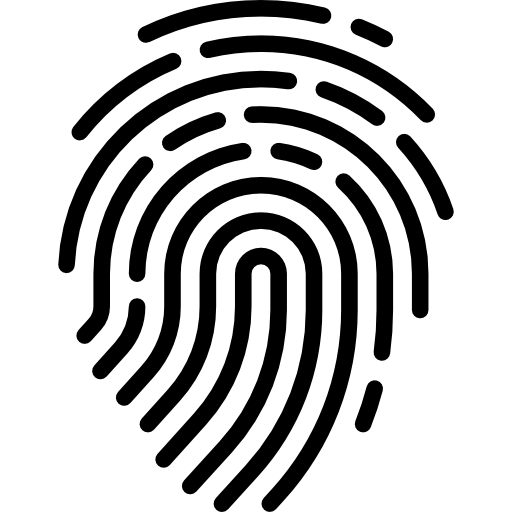 2
6) [Encuentre al infiltrado] El artículo 3(2) de los Estatutos del Movimiento encomienda a todas las Sociedades Nacionales las siguientes actividades: 

Cooperar con las autoridades públicas en la prevención de enfermedades

Cooperar con las autoridades públicas en la promoción de la salud y la mitigación del sufrimiento humano mediante sus propios programas en ámbitos como la educación, la salud y el bienestar social

Difundir, y ayudar a sus gobiernos a difundir, el derecho internacional de los refugiados y de las migraciones, tomando iniciativas al respecto

Organizar, en colaboración con las autoridades públicas, operaciones de socorro de emergencia y otros servicios de asistencia a las víctimas de los conflictos armados, según lo previsto en los Convenios de Ginebra
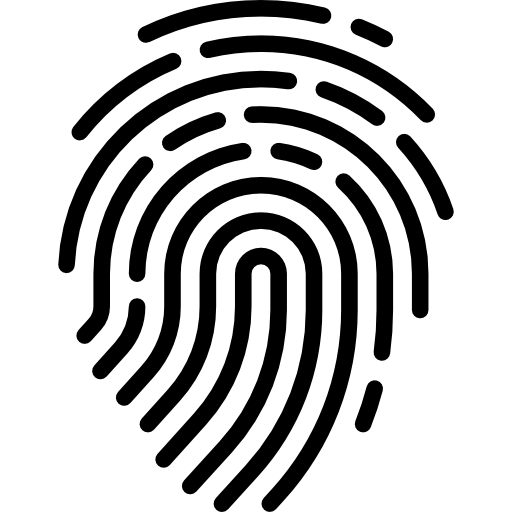 2
7) [Encuentre al infiltrado] Internacionalmente, las Sociedades Nacionales, cada una dentro de los límites de sus recursos: 
 
Contribuyen, en cooperación con los parlamentos nacionales, en la adopción de leyes de la CR/MLR en otros países, a fin de fortalecer el Movimiento en su conjunto

Prestan asistencia a las víctimas de los conflictos armados, a través de las Sociedades Nacionales interesadas, el CICR o la IFRC

Contribuyen, en la medida de sus posibilidades, al desarrollo de otras Sociedades Nacionales que requieran dicha asistencia, a fin de fortalecer el Movimiento en su conjunto

Prestan asistencia a las víctimas de desastres naturales y otras emergencias, a través de las Sociedades Nacionales interesadas, el CICR o la IFRC.
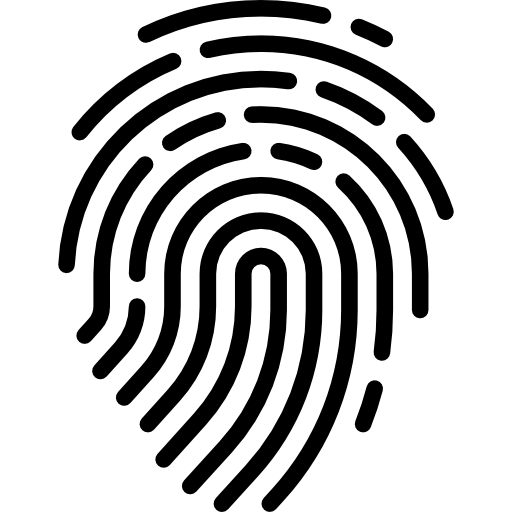 2
8) ¿Cuál de las siguientes opciones describe correctamente el deber de una Sociedad Nacional con respecto a las solicitudes de sus autoridades públicas? 
 
La Sociedad Nacional tiene el deber de considerar seriamente cualquier solicitud de sus autoridades públicas para llevar a cabo actividades humanitarias, incluso si están en conflicto con los Principios Fundamentales 

La Sociedad Nacional tiene el deber de atender toda solicitud de sus autoridades públicas para llevar a cabo actividades humanitarias en el marco de su mandato

La Sociedad Nacional tiene el deber de considerar seriamente cualquier solicitud de sus autoridades públicas para llevar a cabo actividades humanitarias sólo cuando lo autorice la Federación Internacional

La Sociedad Nacional tiene el deber de considerar seriamente cualquier solicitud de sus autoridades públicas para llevar a cabo actividades humanitarias en el marco de su mandato
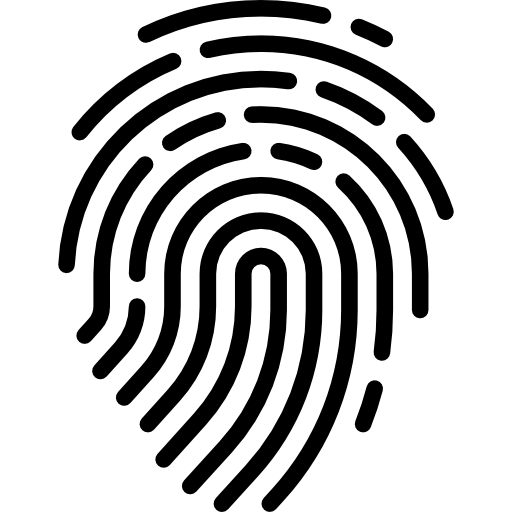 2
9) [Encuentre al infiltrado] El objetivo del modelo de Acuerdo Pre-desastre elaborado por la unidad de Derecho Relativo a Desastres de la IFRC es : 


Facilitar la labor de la Cruz Roja y la Media Luna Roja en el país mediante funciones y responsabilidades previamente acordadas

Disponer que la Sociedad Nacional sea incluida en el órgano de decisión ministerial encargado de declarar el "estado de emergencia".

Disponer que la Sociedad Nacional sea incluida en cualquier mecanismo de coordinación y comunicación que sea relevante para la preparación y respuesta a desastres

Facilitar el trabajo de la Cruz Roja y la Media Luna Roja en el país mediante facilidades legales
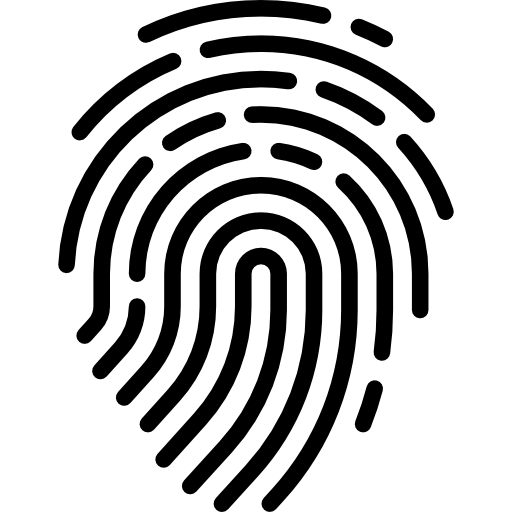 2
10) [Encuentre al infiltrado] Las Sociedades Nacionales pueden llevar a cabo actividades de abogacía siempre que sean:
 
Guiadas por los Principios Fundamentales del Movimiento Internacional de la Cruz Roja y de la Media Luna Roja

Conducidas de manera que se evite tomar partido en controversias de carácter político, racial, religioso o ideológico

Guiadas únicamente por la protección de los grupos étnicos más marginados del país 

Consecuente con la misión del Movimiento Internacional de la Cruz Roja y de la Media Luna Roja
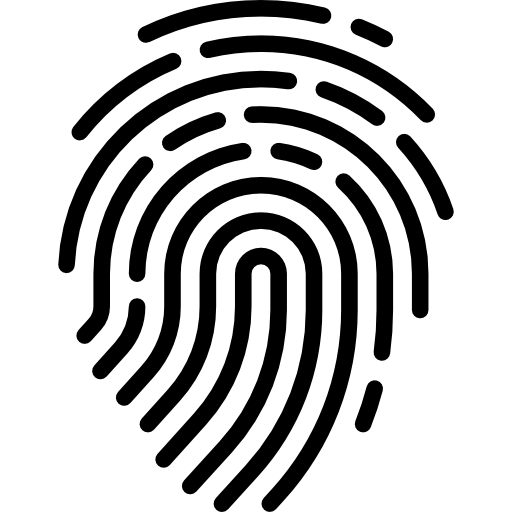 2
11) La Ley Modelo de la CR/MLR contiene una cláusula modelo que prevé que todas las donaciones hechas a la Sociedad Nacional, por cualquier persona u organismo, se beneficien de la exención fiscal. Esto es así porque:  
La exención fiscal incentiva la donación, aumentando así la cantidad de recursos disponibles para las Sociedades Nacionales

La exención fiscal para la Sociedad Nacional es un deber que deben cumplir los Estados Partes en los Convenios de Ginebra

La exención fiscal para la Sociedad Nacional es un requisito necesario para formar parte del Movimiento Internacional de la Cruz Roja y de la Media Luna Roja  

La exención fiscal incentiva las actividades de reclutamiento, reduciendo al mismo tiempo el número de voluntarios no remunerados
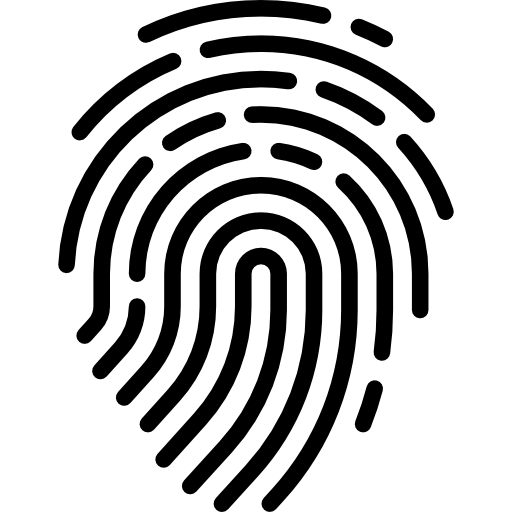 2
12) El artículo 5.6 de la Ley Modelo de la CR/MLR establece que "las autoridades públicas adoptarán disposiciones para cubrir el coste de cualquier servicio o actividad que puedan encomendar a la Sociedad". ¿Cuál de las siguientes afirmaciones es correcta? 
 
Una ley de CR/MLR no puede prever tipos de financiación diferentes o adicionales para la Sociedad Nacional ni abordar la financiación con más detalle que el artículo 5.6

Una ley sobre la CR/MLR no puede prever que las autoridades públicas paguen los gastos de la Sociedad Nacional (por ejemplo, las cuotas de afiliación a la IFRC) o los salarios de los empleados.

Una ley de CR/MLR no puede otorgar a una Sociedad Nacional el derecho a una asignación presupuestaria anual 

Una ley de CR/MLR puede prever tipos de financiación diferentes o adicionales, incluyendo asignaciones presupuestarias anuales, el pago de ciertos gastos y el pago de los salarios de los empleados
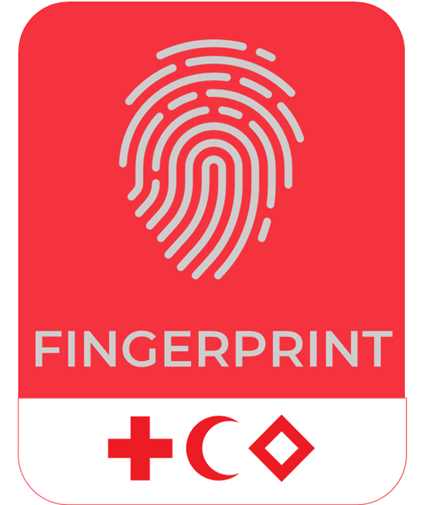 NIVEL 3 (Difícil) – 6 Puntos
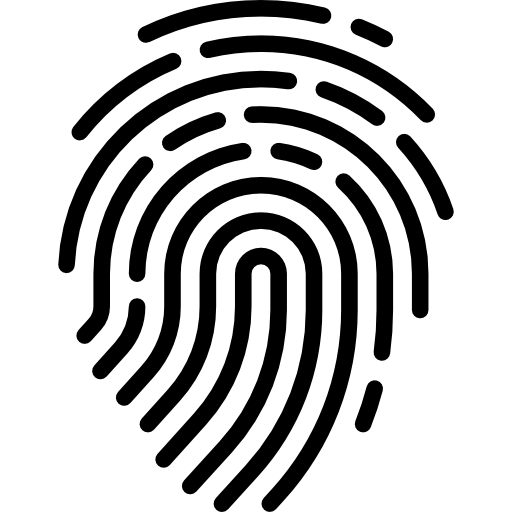 3
2) Identifique al menos 3 facilidades legales relacionadas con los bienes, el equipo y el personal que una Sociedad Nacional debería tener idealmente para apoyar sus actividades de preparación y respuesta a desastres.
Las respuestas correctas son: 
 
 1) Exención de derechos de aduana, impuestos, aranceles o tasas gubernamentales y procesos acelerados para solicitar la exención; 
 
2) Acceso a procesos de despacho de aduanas simplificados y acelerados, incluido el despacho prioritario y la exención o reducción de los requisitos de inspección; 
 
3) Exención de las restricciones sobre los tipos o la cantidad de bienes y equipos que pueden importarse o exportarse; 
 
4) Permiso acelerado para la salida y llegada de vehículos terrestres, marítimos y aéreos que transporten bienes y equipos relacionados con el desastre; 
 
5) Exención de los requisitos de licencia o de las tasas para el uso de vehículos importados, equipos de telecomunicaciones y otros artículos especializados;
 
6) Tramitación acelerada de visados para el personal de socorro que entre o salga del país para ayudar a una Sociedad Nacional en su respuesta a un desastre.
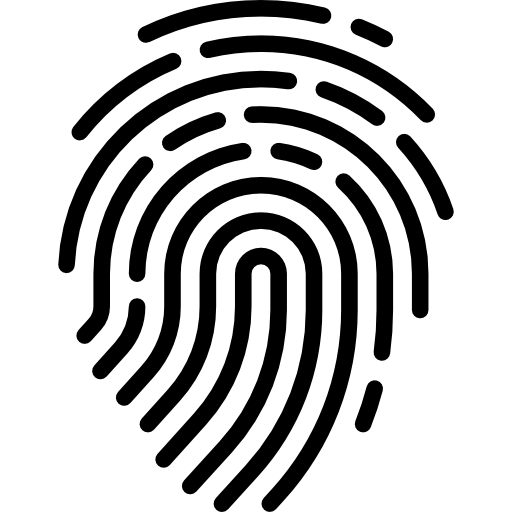 3
3) Una vez que una Sociedad Nacional ha identificado una o más áreas prioritarias para mejorar su base jurídica, tendrá que desarrollar y aplicar una estrategia de abogacía. ¿Cuáles son los tres pasos clave en el desarrollo de una estrategia de abogacía?
Las respuestas correctas son:

1) Desarrollar mensajes clave de abogacía;

2) Identificar a quién dirigirnos; y

3) Identificar cómo dirigirnos a la persona.
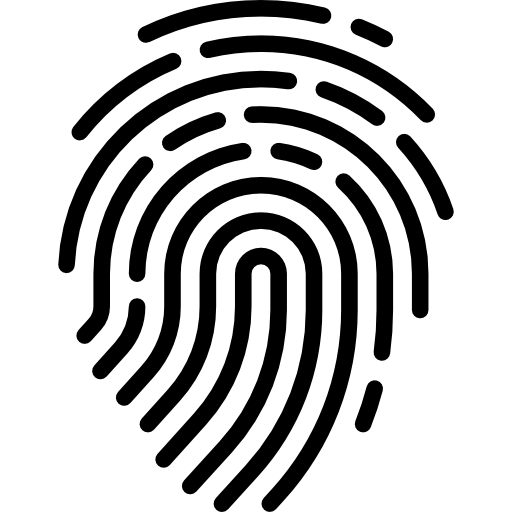 3
4) El segundo paso en el desarrollo de una estrategia de abogacía es identificar a quién dirigirse. Debe tratarse de la persona que con mayor probabilidad esté dispuesta y sea capaz de colaborar con la solicitud de la Sociedad Nacional. Algunas Sociedades Nacionales pueden tener acceso al Presidente o al Primer Ministro, en cuyo caso esta persona probablemente sea la más indicada para dirigirse a ellos. Cuando esto no es posible, hay varias alternativas. Mencione dos de esas alternativas.
Las respuestas correctas incluyen: 
 
1) El ministerio competente, es decir, el ministerio que es oficialmente responsable del enlace con la Sociedad Nacional o de su apoyo;
 
2) El departamento sectorial responsable de la temática en cuestión; y
 
3) Los diputados/congresistas/parlamentarios, especialmente los que puedan ser más receptivos a los mensajes de sensibilización de la Sociedad Nacional.
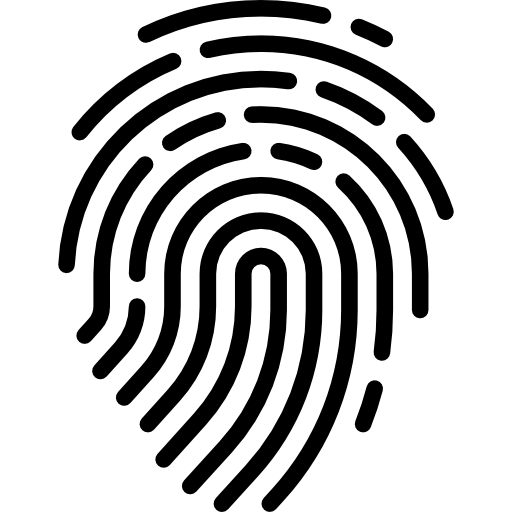 3
5) Según los Estatutos del Movimiento Internacional de la Cruz Roja y de la Media Luna Roja y la Resolución 2 de la XXX Conferencia Internacional, ¿cuáles son las obligaciones respectivas de una Sociedad Nacional y de los poderes públicos? Nombra al menos dos deberes.
Las respuestas correctas son
 
1) La Sociedad Nacional tiene el deber de considerar seriamente cualquier solicitud de sus autoridades públicas para llevar a cabo actividades humanitarias dentro de su mandato;
 
2) Los poderes públicos deben abstenerse de solicitar a la Sociedad Nacional que realice actividades que entren en conflicto con los Principios Fundamentales, los Estatutos del Movimiento o su misión; y
 
3) la Sociedad Nacional tiene el deber de rechazar cualquier solicitud de este tipo y los poderes públicos deben respetar cualquier decisión de este tipo tomada por la Sociedad Nacional.
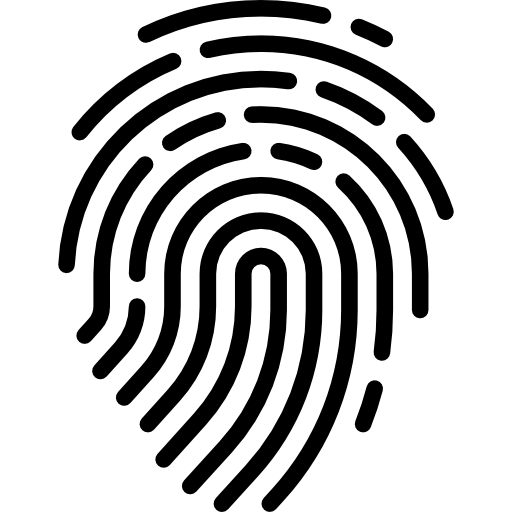 3
6) El artículo 5.6 de la Ley Modelo de la CR/MLR establece que "las autoridades públicas adoptarán disposiciones para cubrir el coste de cualquier servicio o actividad que puedan encomendar a la Sociedad". Una Ley de CR/MLR puede abordar la financiación con más detalle o abordar diferentes tipos de financiación. Mencione al menos otras dos formas en las que una Ley de CR/MLR puede establecer la financiación de una Sociedad Nacional.
Las respuestas correctas incluyen: 
 
1) Una Ley de CR/MLR puede otorgar a una Sociedad Nacional el derecho a una asignación presupuestaria anual (a nivel nacional y/o local);
 
2) Una Ley de CR/MLR puede prever que el gobierno pague ciertos gastos de la Sociedad Nacional (por ejemplo, las cuotas de afiliación a la IFRC); y
 
3) Una ley de CR/MLR puede disponer que el gobierno pague los salarios de los empleados de la Sociedad Nacional;
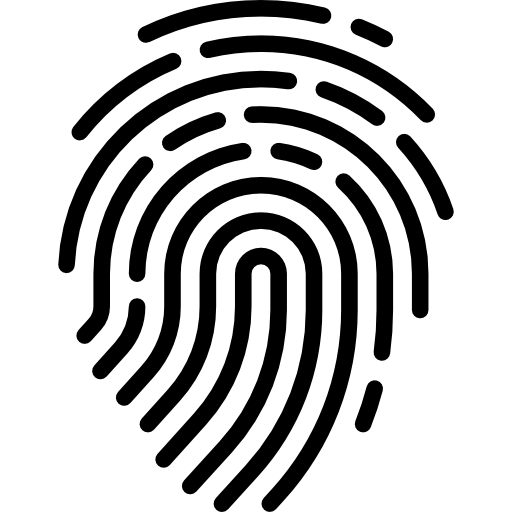 3
7) Nombra y explica brevemente al menos tres de los Principios Fundamentales del Movimiento Internacional de la Cruz Roja y de la Media Luna Roja.
1) Humanidad- El Movimiento Internacional de la Cruz Roja y de la Media Luna Roja, fruto de la voluntad de socorrer sin discriminación a los heridos en los campos de batalla, se esfuerza, a nivel internacional y nacional, en prevenir y aliviar el sufrimiento humano allí donde se encuentre. Su objetivo es proteger la vida y la salud y garantizar el respeto al ser humano. Promueve la comprensión mutua, la amistad, la cooperación y la paz duradera entre todos los pueblos.
  
2) Imparcialidad - No hace discriminación en cuanto a nacionalidad, raza, creencias religiosas, clase u opiniones políticas. Se esfuerza por aliviar el sufrimiento de las personas, guiándose únicamente por sus necesidades, y por dar prioridad a los casos más urgentes de desamparo. 
 
3) Neutralidad - Para conservar la confianza de todos, el Movimiento no puede tomar partido en las hostilidades ni participar en ningún momento en controversias de carácter político, racial, religioso o ideológico.
 
4) Independencia - El Movimiento es independiente. Las Sociedades Nacionales, si bien son auxiliares de los servicios humanitarios de sus gobiernos y están sujetas a las leyes de sus respectivos países, deben mantener siempre su autonomía para poder actuar en todo momento de acuerdo con los principios del Movimiento.
 
5) Voluntariado- Se trata de un movimiento de ayuda voluntaria que no está motivado en modo alguno por el afán de lucro.
 
6) Unidad - Sólo puede haber una Cruz Roja o una Sociedad de la Media Luna Roja en un país. Debe estar abierta a todos. Debe llevar a cabo su labor humanitaria en todo su territorio.
 
7) Universalidad - El Movimiento Internacional de la Cruz Roja y de la Media Luna Roja, en el que todas las Sociedades tienen el mismo estatus y comparten las mismas responsabilidades y deberes de ayuda mutua, es mundial.
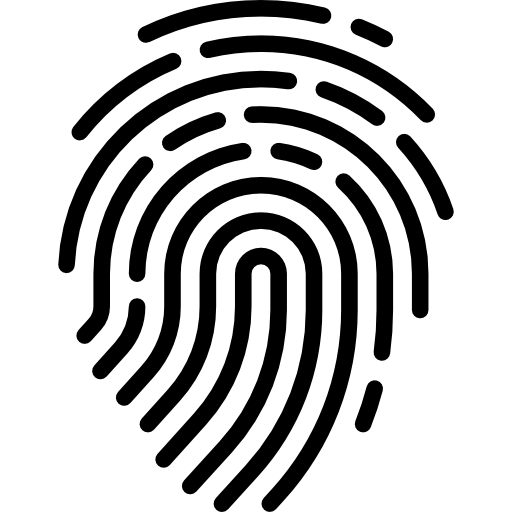 3
8) Las facilidades jurídicas pueden ser muy valiosas para una SN, independientemente de que estén previstas en su Ley de CR/MLR, en una ley sectorial o en una orden ministerial. Sin embargo, la inclusión de facilidades jurídicas en la Ley de la CR/MLR puede tener importantes beneficios. Mencione e ilustre brevemente al menos dos de esos beneficios
Las respuestas correctas incluyen:
 
1) Cuando las facilidades jurídicas se incluyen en la Ley de CR/MLR, pueden aplicarse a todas las actividades de la SN(dependiendo de la redacción de la Ley de CR/MLR). En cambio, cuando las facilidades jurídicas se incluyen en una ley sectorial, normalmente se limitarán a las situaciones o actividades específicas que aborda dicha ley;
 
2) Cuando las facilidades jurídicas se incluyen en la Ley de CR/MLR, está claro que la SN tiene derecho a la facilidad jurídica. Por el contrario, cuando las facilidades jurídicas se incluyen en leyes sectoriales, como las leyes fiscales o de voluntariado, es posible que las SNs tengan que demostrar que cumplen ciertos criterios para recibir la facilidad jurídica (por ejemplo, ser una "organización sin ánimo de lucro" o una "primera intervención");
 
3) Cuando se incluyen facilidades legales en la Ley de CR/MLR, es poco probable que se revoquen o cambien. Esto se debe a que las leyes de CR/MLR no suelen modificarse con mucha frecuencia. Por el contrario, cuando las facilidades legales se ofrecen a través de una ley sectorial o una carta ministerial, pueden ser más susceptibles de ser modificadas o incluso revocadas a medida que los gobiernos y los ministros cambian con el tiempo;
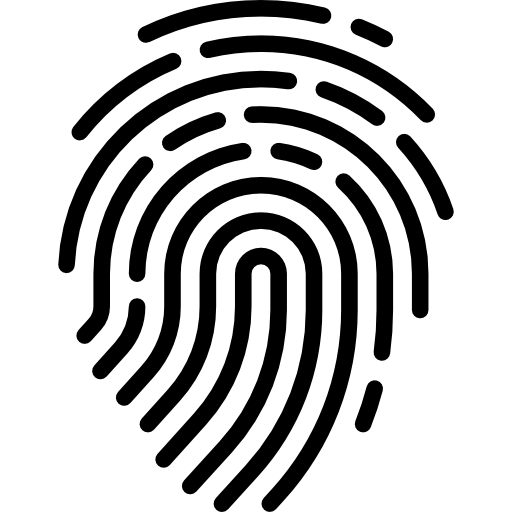 3
9) El artículo 3(2) de los Estatutos del Movimiento otorga a todas las Sociedades Nacionales la tarea de cooperar con los poderes públicos en la prevención de enfermedades, la promoción de la salud y la mitigación del sufrimiento humano. Mencione al menos cuatro actividades que las Sociedades Nacionales suelen llevar a cabo en el sector de la salud.
1) Gestionar bancos de sangre y/o reclutar donantes de sangre no remunerados;
 
2) Gestionar un servicio de ambulancias;
 
3) Ofrecer formación y servicios de primeros auxilios;
 
4) Proporcionar atención domiciliaria y transporte de pacientes;
 
5) Emprender proyectos para mejorar el acceso de la comunidad al agua y al saneamiento;
 
6) Gestionar instalaciones sanitarias, como hospitales y clínicas;
 
7) Llevar a cabo campañas relacionadas con la prevención de enfermedades (incluso mediante la inmunización);
 
8) Apoyar la prevención, la preparación y la respuesta a brotes, epidemias y pandemias;
 
9) Proporcionar servicios de salud mental y apoyo psicosocial, especialmente en situaciones de crisis;
 
10) Llevar a cabo programas para facilitar a los grupos vulnerables el acceso a los servicios sanitarios;
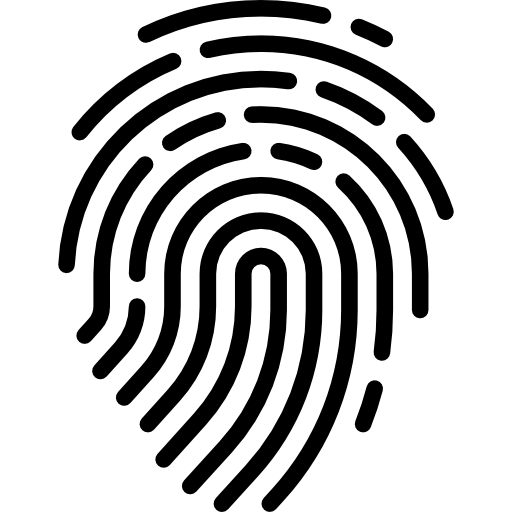 3
10) 10) El artículo 3(2) de los Estatutos del Movimiento encomienda a todas las Sociedades Nacionales la tarea de organizar, en colaboración con los poderes públicos, operaciones de socorro de emergencia y otros servicios para ayudar a las víctimas de desastres y otras emergencias. Mencione al menos dos actividades que las Sociedades Nacionales suelen llevar a cabo en el sector de la gestión del riesgo de desastres.
1) Llevar a cabo programas de reducción del riesgo de desastres a nivel comunitario, de adaptación al cambio climático y de preparación ante los desastres;
 
2) Operar un sistema de alerta temprana o ayudar a la difusión de alertas tempranas y actividades de acción temprana;
 
3) Participar en la planificación de contingencias a todos los niveles, desde el comunitario hasta el nacional;
 
4) Actuar como primera respuesta durante los desastres en coordinación con las autoridades públicas;
 
5) Dirigir programas de ayuda y recuperación a nivel comunitario;
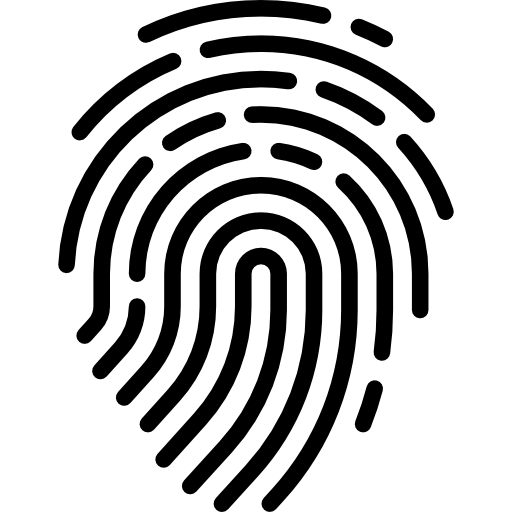 3
11) Es conveniente que los gobiernos apoyen y permitan a las Sociedades Nacionales desempeñar su rol auxiliar proporcionándoles facilidades jurídicas que - entre otras cosas - puedan proteger e incentivar al personal y a los voluntarios de la Sociedad Nacional. Mencione al menos tres tipos de facilidades jurídicas relacionadas con el personal y los voluntarios de las Sociedades Nacionales.
Las respuestas correctas incluyen: 
 
1) Los derechos legales a la atención médica financiada por el gobierno, la compensación y/o el seguro por enfermedad, lesión o muerte sufrida en el curso del trabajo o el voluntariado para la Sociedad Nacional;
 
2) Derechos legales de voluntariado para una Sociedad Nacional durante un periodo de tiempo determinado en lugar de un empleo remunerado y/o en lugar del servicio militar;
 
3) Responsabilidad legal limitada por actos u omisiones cometidos de buena fe, especialmente en relación con la prestación de primeros auxilios en una emergencia (que debe equilibrarse con la provisión de recursos legales a personas y comunidades legítimamente agraviadas);
 
4) Ventajas fiscales para el personal (por ejemplo, desgravaciones en el impuesto sobre la renta para el salario) y para los voluntarios (por ejemplo, exención fiscal para las asignaciones o estipendios de los voluntarios);
 
5) Acceso al reconocimiento automático o acelerado de las cualificaciones profesionales (por ejemplo, para médicos o ingenieros) a través de las fronteras nacionales o subnacionales;
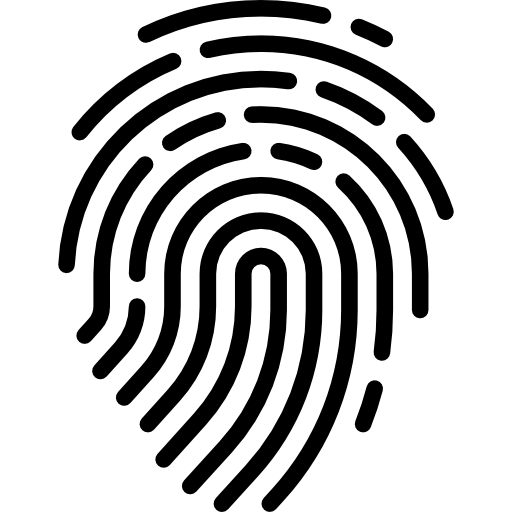 3
12) ) Una ley de la CR/MLR es una ley que establece la Sociedad Nacional de un país, reconoce su rol auxiliar y aborda una serie de otras cuestiones fundacionales. Hay varios elementos importantes que deben incluirse en una Ley de CR/MLR. Identifique al menos tres de estos elementos.
Las respuestas correctas incluyen que la Ley RC/MRL debe 
 
1) Contener una definición del rol auxiliar que sea coherente con la Resolución 2 de la 30ª Conferencia Internacional;
 
2) Describir las funciones y los deberes de la Sociedad Nacional y de las autoridades públicas en consonancia con la Resolución 2 de la XXX Conferencia Internacional; 
 
3) Exigir a las autoridades públicas que respeten en todo momento la adhesión de la Sociedad Nacional a los Principios Fundamentales
 
4) Establecer que la Sociedad Nacional es la única Sociedad Nacional del país y realiza sus actividades en todo el territorio del país;
 
5) Exigir a la Sociedad Nacional que actúe en todo momento de conformidad con sus Estatutos
 
6) Reconocer que la Sociedad Nacional tiene obligaciones legales como componente del Movimiento y como miembro de la Federación Internacional
 
7) Autoriza a la Sociedad Nacional a utilizar como emblema la cruz roja, la media luna y el cristal rojo sobre fondo blanco, de conformidad con los Convenios de Ginebra de 1949 y el Reglamento sobre Emblemas
 
8) Prohibir cualquier otro uso del emblema y establecer sanciones por su uso indebido;
 
9) Dotar a la SN de personalidad jurídica y, si es necesario, especificar qué actos jurídicos (por ejemplo, adquirir propiedades, celebrar contratos) puede realizar;
 
10) Contener una disposición que describa el objeto de la SN que sea coherente con el Preámbulo de los Estatutos del Movimiento y el artículo 3.1 de la Ley Modelo de la CR/MLR;
 
11)Contener una disposición en la que se describan las principales actividades de la Sociedad Nacional, de forma no exhaustiva y de alto nivel
 
12) Establecer que el Gobierno proporcionará financiación para las actividades que confíe a la Sociedad Nacional; 
 
13) Proporcionar a la Sociedad Nacional y a sus donantes una amplia exención fiscal.